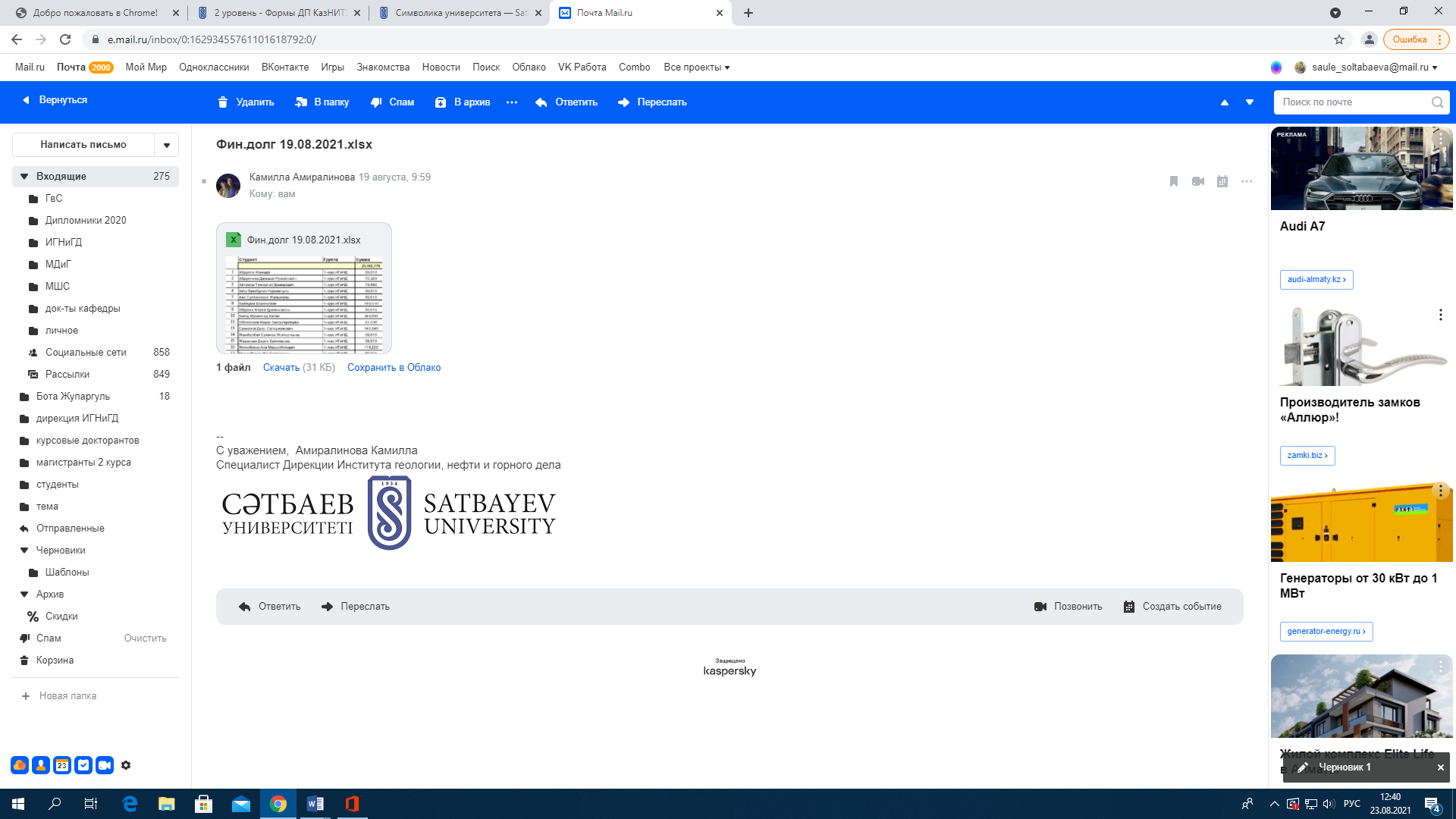 Институт Энергетики и Машиностроения
Кафедра Стандартизации, Сертификации и Метрологии
Дисциплина «основы средств измерений»
Лекция 9. Порядок отнесения технических средств к средствам измерений
Ассоц. проф., к.т.н., PhD Ережеп Д.Е.
d.yerezhep@satbayev.university
Порядок отнесения технических средств к средствам измерений
Порядок отнесения технических средств к средствам измерений в РК регламентируется СТ РК 2.178-2009 «ГСИ РК. Установление принадлежности технических средств к средствам измерений» и  утвержден Приказом МИТ РК от 12 ноября 2009 года № 312 «Об утверждении Правил установления принадлежности технических средств к средствам измерений».
СТ РК 2.178 распространяется на государст-венные органы управления, физические и юридиче-ские лица, являющиеся производителями, постав-щиками, пользователями средств измерений, прини-мающими решения по ввозу, закупу, применению технических средств при их выпуске из производст-ва, при ввозе, реализации и перед началом эксплуатации.
2
Порядок отнесения технических средств к средствам измерений
Техническое средство: 
Оборудование (прибор), предназначенное длявыполнения каких-либо технических функций.
Техническое средство может являться частью механизма, системы, машины.
Средство измерений:
Техническое средство, предназначенное дляизмерений и имеющее нормированные метрологические характеристики.
Проведение работ по установлению принадлежности технических средств к средствам измерений осуществляется в целях обеспечения единства измерений, защиты прав и законных интересов граждан и экономики РК от последствий недостоверных результатов измерений
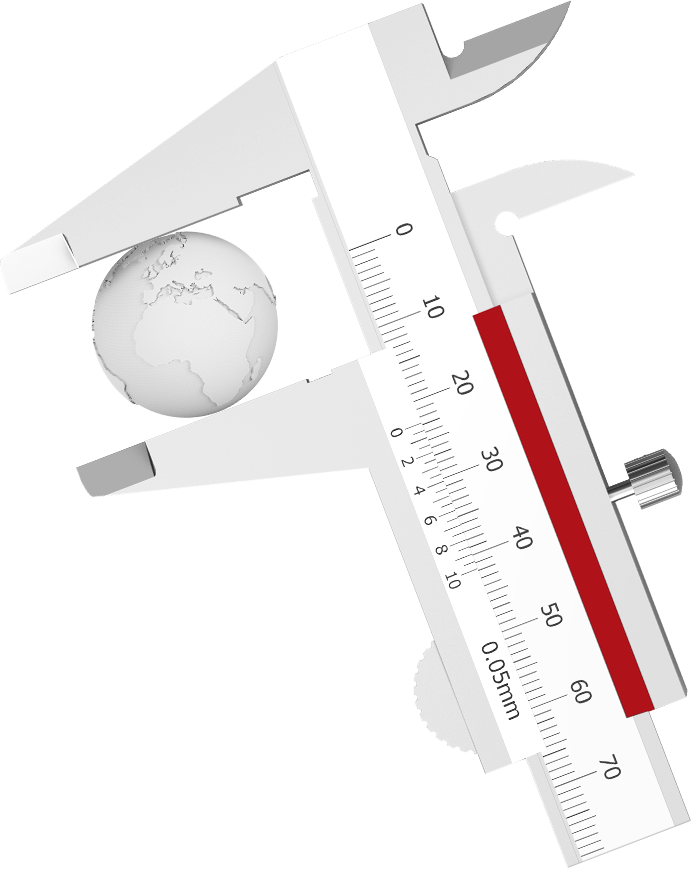 3
Порядок отнесения технических средств к средствам измерений
Задачами установления принадлежности технических средств к средствам измерений являются:
 выявление средств измерений из парка ввозимых и производимых технических средств;
 проведение работ по приведению средств измерений в соответствие с законодательством РК в области обеспечения единства измерений путем проведения испытаний с целью утверждения типа, метрологической аттестации, поверки/калибровки средств измерений согласно СТ РК 2.21, СТ РК 2.30, СТ РК 2.4, СТ РК 2.12.
Критериями отнесения технических средств к СИ являются:
 Для технических средств, ввозимых повторно или
4
Порядок отнесения технических средств к средствам измерений
ранее производимых наличие их в реестре государственной системы обеспечения единстваизмерений (реестр ГСИ), наличие в Номенклатурном перечне, утвержденным Приказом МИТ РК от 06 апреля 2009 года № 517-од (перечень);
 Для технических средств отсутствующих в реестре ГСИ и перечне	осуществление измерений с нормированной точностью и наличие    метрологи-ческих    характеристик    в    соответствии    с ГОСТ 8.009.
СИ классифицируются по видам измерений по               СТ РК 2.42. Примерами СИ являются СИ массы (весы, гири и т.д.), давления (манометры, вакуумметры и т.д.), электрических величин (амперметры, счетчики электрической энергии и т.д.) и прочие.
5
Классы точности средств измерений
К СИ также относятся:
измерительные системы (автоматизированная система коммерческого учета энергоресурсов (АСКУЭ), система измерений количества и показателей качества нефти (СИКН) и т.д.);
стандартные образцы состава свойств веществ и материалов (СО), представляющие образцы веществ и материалов по ГОСТ 8.315 -97 «ГСИ РК. Стандартные образцы состава и свойств веществ и материалов. Основные положения» (СО состава водных растворов ионов кадмия, СО состава фенола и т.д.);
аттестованные смеси по СТ РК 2.10 -2009 «ГСИ РК. Смеси аттестованные. Порядок разработки, аттестации и применения» (аттестованная смесьбентазона, аттестованная смесь хлортал-диметила и т.д.).
6
Порядок отнесения технических средств к средствам измерений
Установление принадлежности технических средств к СИ осуществляют пользователи технических средств при их выпускеиз производства, при ввозе, реализации и перед началом эксплуатации.
Источниками для принятия решения по отнесению технических средств к средствам измерений являются:
информация, поступающая от производителя технических средств;
 нормативная документация;
 техническая (эксплуатационная) документация;
 намерения по использованию;
 данные реестра ГСИ.
7
Основные требования к применению СИ
При затруднениях установления принадлежности технических средств к СИ, ввиду сложности технических средств, данная процедура по заявке пользователя осуществляется Государственным научным метрологическим центром (далее – ГНМЦ, на сегодня РГП на ПХВ «КазИнМетр») на договорной основе. 
Общий порядок установления принадлежности технических средств к средствам измерений:
 пользователю необходимо направить заявку с технической документацией в адрес уполномоченного органа (КРТМ);
 уполномоченный орган направляет заявку и комплект документов, сопровождающий техническое средство для экспертизы в ГНМЦ.
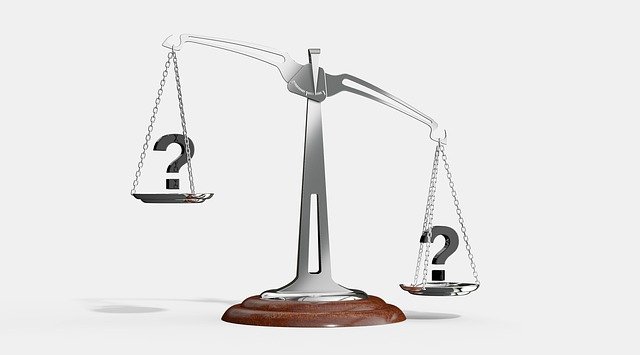 8
Порядок отнесения технических средств к средствам измерений
Заключение рассматривается на техническом совете ГНМЦ, решения которого с представленной документацией передаются на рассмотрениеНаучно-технической комиссии по метрологии уполномоченного органа (НТК) для принятия окончательного решения;
 ГНМЦ, на основании решения НТК, направляет письмо с соответствующим решением пользователю.
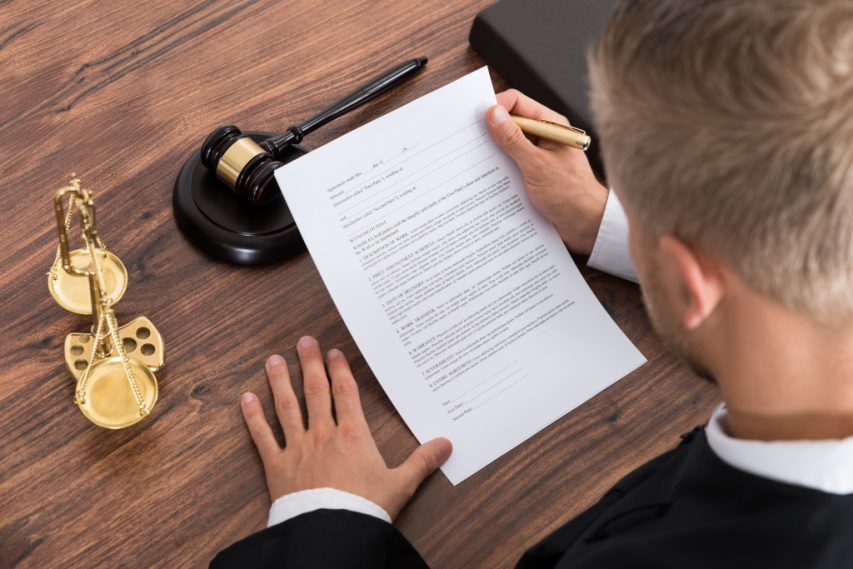 9
Порядок отнесения технических средств к средствам измерений
Заключение рассматривается на техническом совете ГНМЦ, решения которого с представленной документацией передаются на рассмотрениеНаучно-технической комиссии по метрологии уполномоченного органа (НТК) для принятия окончательного решения;
 ГНМЦ, на основании решения НТК, направляет письмо с соответствующим решением пользователю.
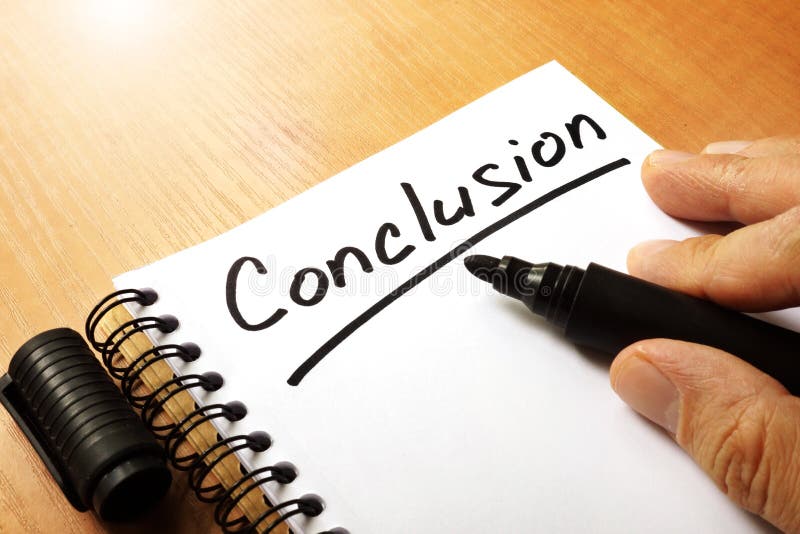 10
СПАСИБО ЗА ВНИМАНИЕ!
Ассоц. проф., к.т.н., PhD Ережеп Д.Е.
d.yerezhep@satbayev.university